Множество элементов, находящихся в отношениях и связях друг с другом, которое образует определенную целостность, единство  -
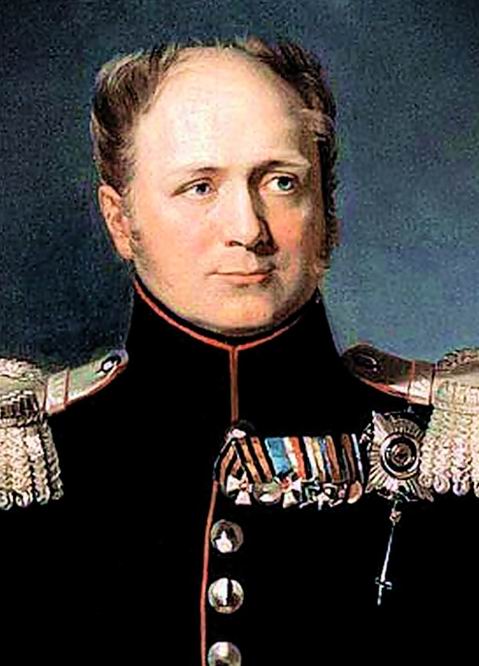 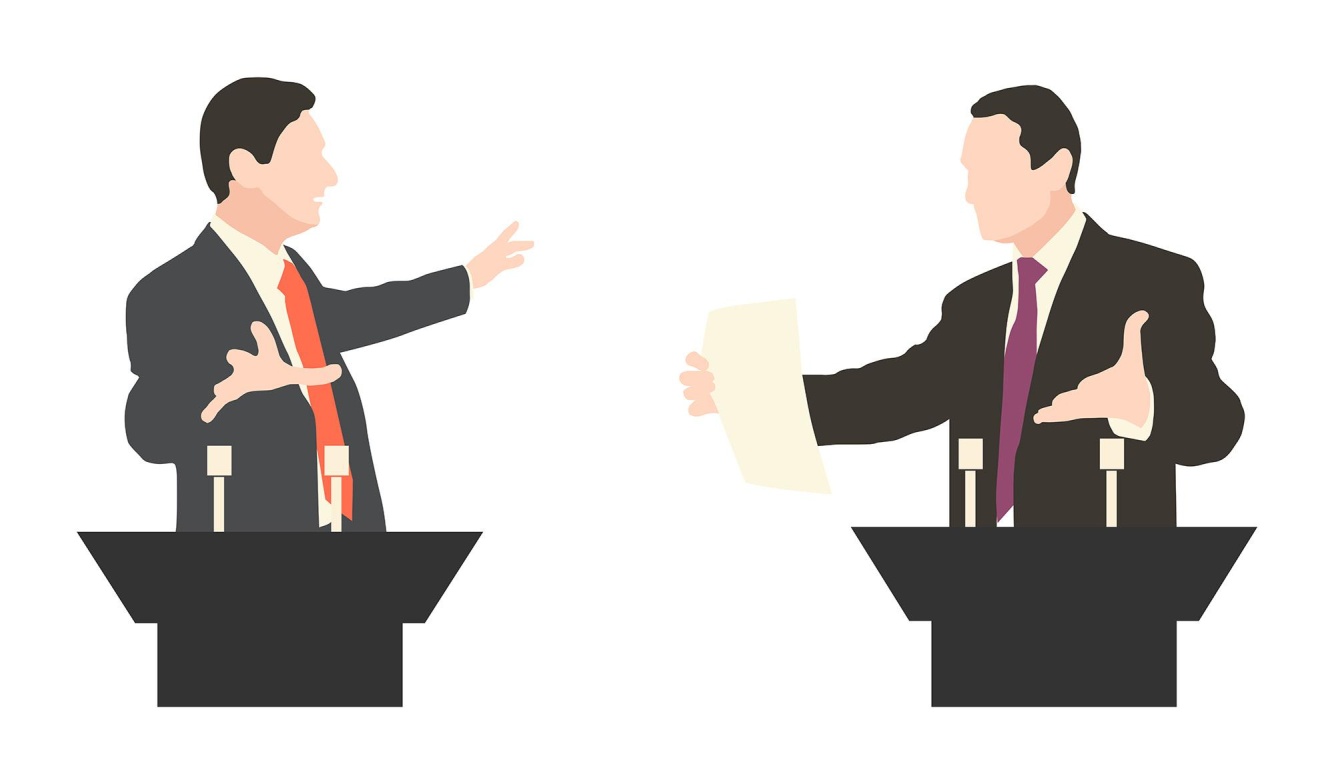 1.Учебник «Право». Страница 24-25. Заполните схему.
Характеристика государства.
Составьте схему по вопросу «Форма правления».
Учебник «Право», стр.40 – 41, сформулируйте и запишите основные отличия абсолютной монархии от ограниченной.
Учебник «История России», стр.142. Найдите аргументы, доказывающие, что в России в начале XIX в. была абсолютная монархия.
Формы территориального устройства
Унитарное              федерация     конфедерация
Проект М.М.Сперанского
1.Принципы государственного устройства:
2.Центральный орган:
3.Полномочия Центрального органа:
4.Формирование Государственного совета:
5.Роль Государственного совета в принятии законов
6.Избирательными права обладали:
схема управления государства по Сперанскому